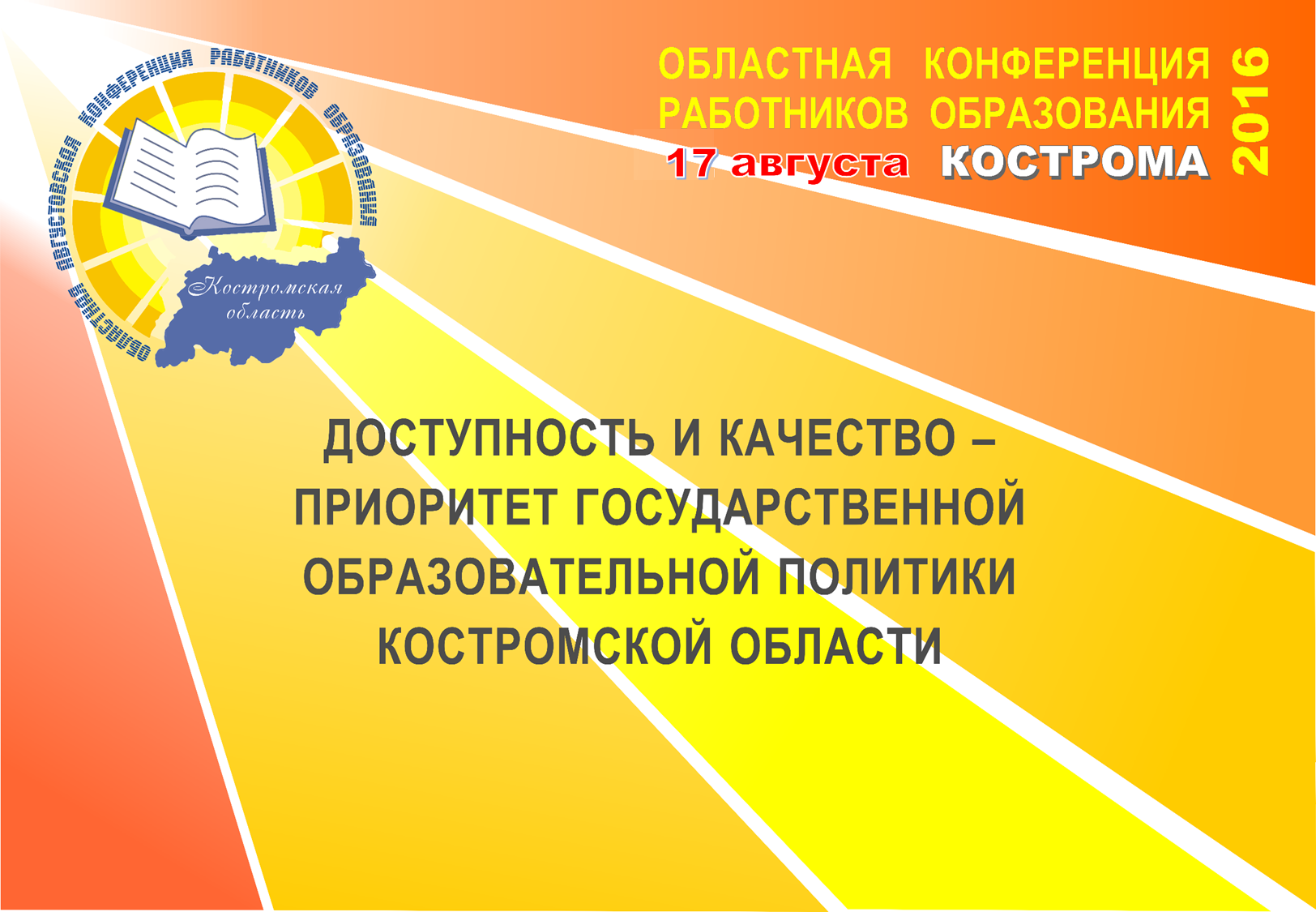 работники профессиональных образовательных организаций
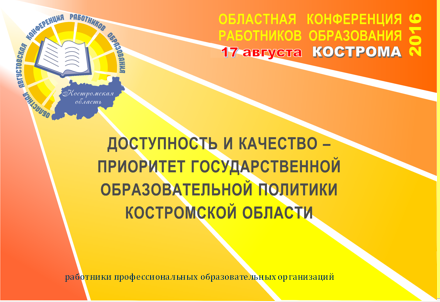 Секция 2. 
Формирование практико-ориентированной образовательной среды 
в профессиональных  образовательных организациях
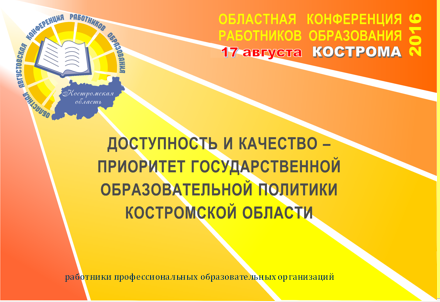 Организационно-педагогические условия создания практико–ориентированной образовательной среды в профессиональных образовательных организациях
Воронцова Л.И., доцент кафедры развития профессионального образования ОГБОУ ДПО «КОИРО»
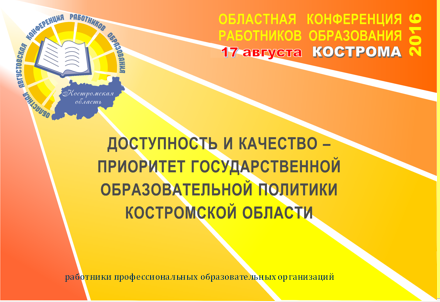 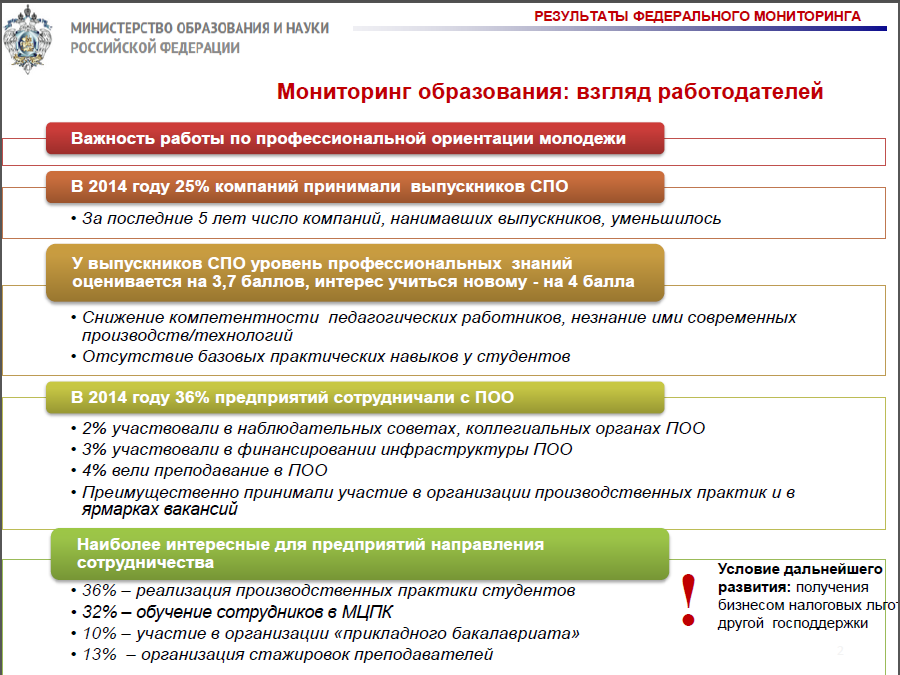 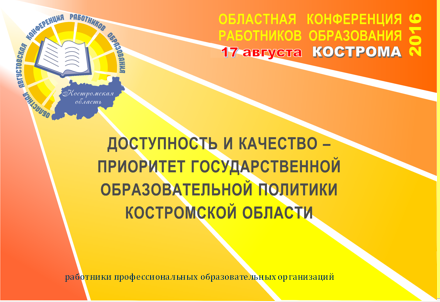 ДИНАМИКА ТРУДОУСТРОЙСТВА ВЫПУСКНИКОВ
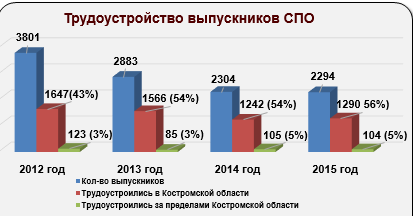 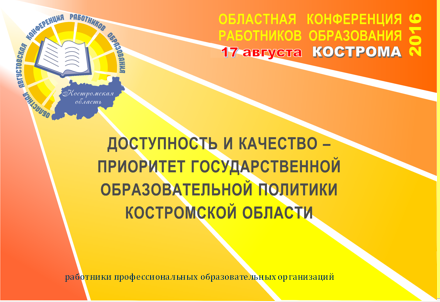 РАБОТОДАТЕЛИ  О  ВЫПУСКНИКАХ  СПО
1. Им не хватает соответствующих качеств
2. Им не хватает опыта
3. Они «не в теме», поскольку среда, в которой они «варились» в процессе обучения – это студенты и преподаватели, а не профессионалы
4. Они не хотят быть профессионалами!
!
1. Профессиональное воспитание
2. Профессиональная практик
3. Погруженность в профессиональную среду
4. Актуализация профессионального выбора
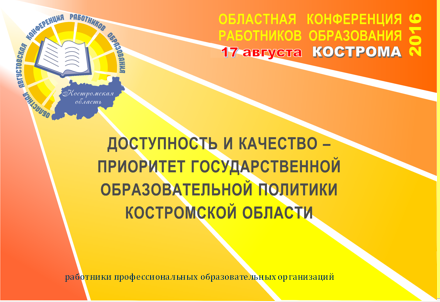 Дидактические единицы
«Знания – Умения – Навыки – Опыт деятельности»
Главная цель  практико-ориентированного обучения — формирование у будущего специалиста полной готовности к профессиональной деятельности.
Модульное обучение
Параметры практико-ориентированности программ рассчитываются на основании данных рабочего УП ППКРС или ППССЗ
практические занятия
лабораторные занятия
учебная практика,
производственная практика
разработка перечня лабораторных работ и практических занятий, методических рекомендаций по их проведению
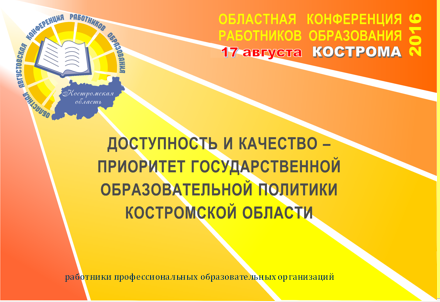 ОРГАНИЗАЦИОННО-ПЕДАГОГИЧЕСКИЕ УСЛОВИЯ СОЗДАНИЯ ПРАКТИКО–ОРИЕНТИРОВАННОЙ ОБРАЗОВАТЕЛЬНОЙ СРЕДЫ
Значение практико-ориентированности соответствует диапазону 
для ППКРС: 70-85%. 
для ППССЗ базовой подготовки - 50-65%; 
для углубленной подготовки - 50-60%
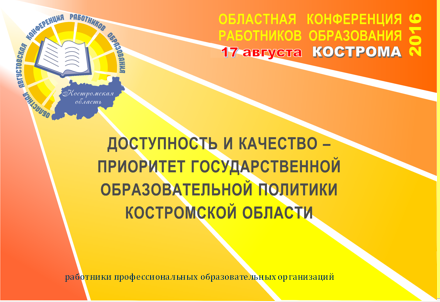 ПАРАМЕТРЫ ПРАКТИКО-ОРИЕНТИРОВАННОЙ ОБРАЗОВАТЕЛЬНОЙ СРЕДЫ
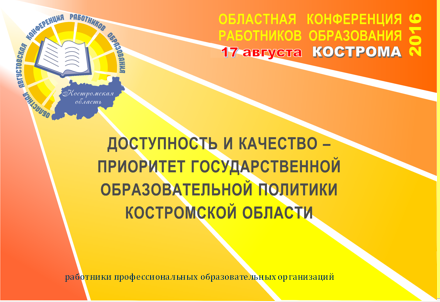 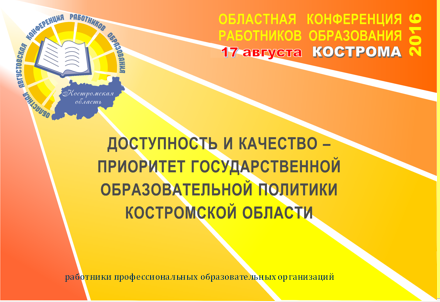 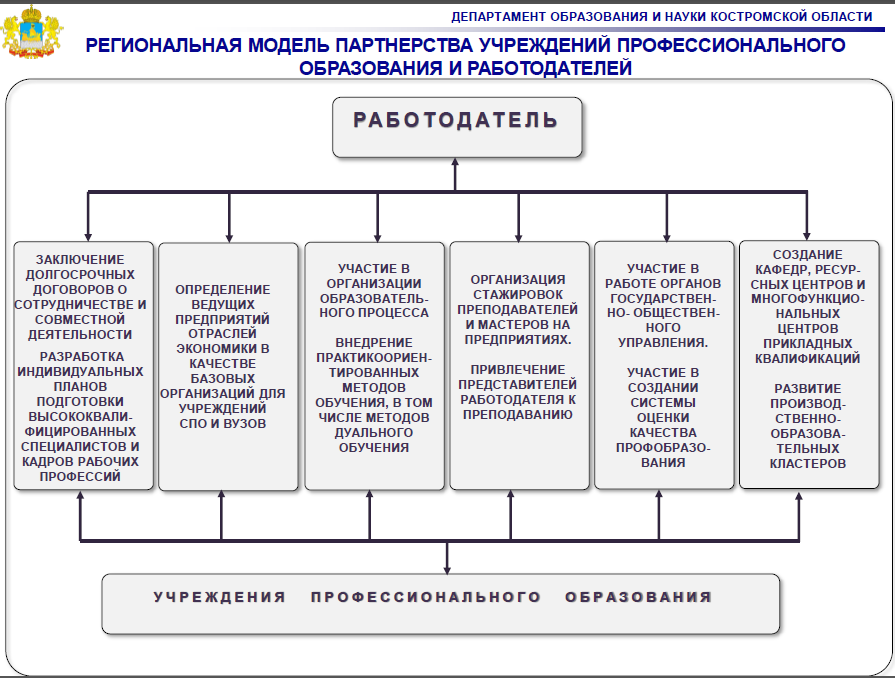 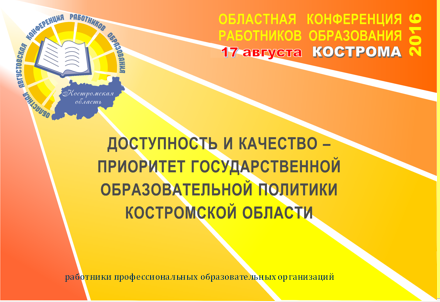 Результат реализации практико-ориентированного обучения
НОВЫЕ  ФОРМЫ
ДЕПАРТАМЕНТ ОБРАЗОВАНИЯ И НАУКИ КОСТРОМСКОЙ ОБЛАСТИ
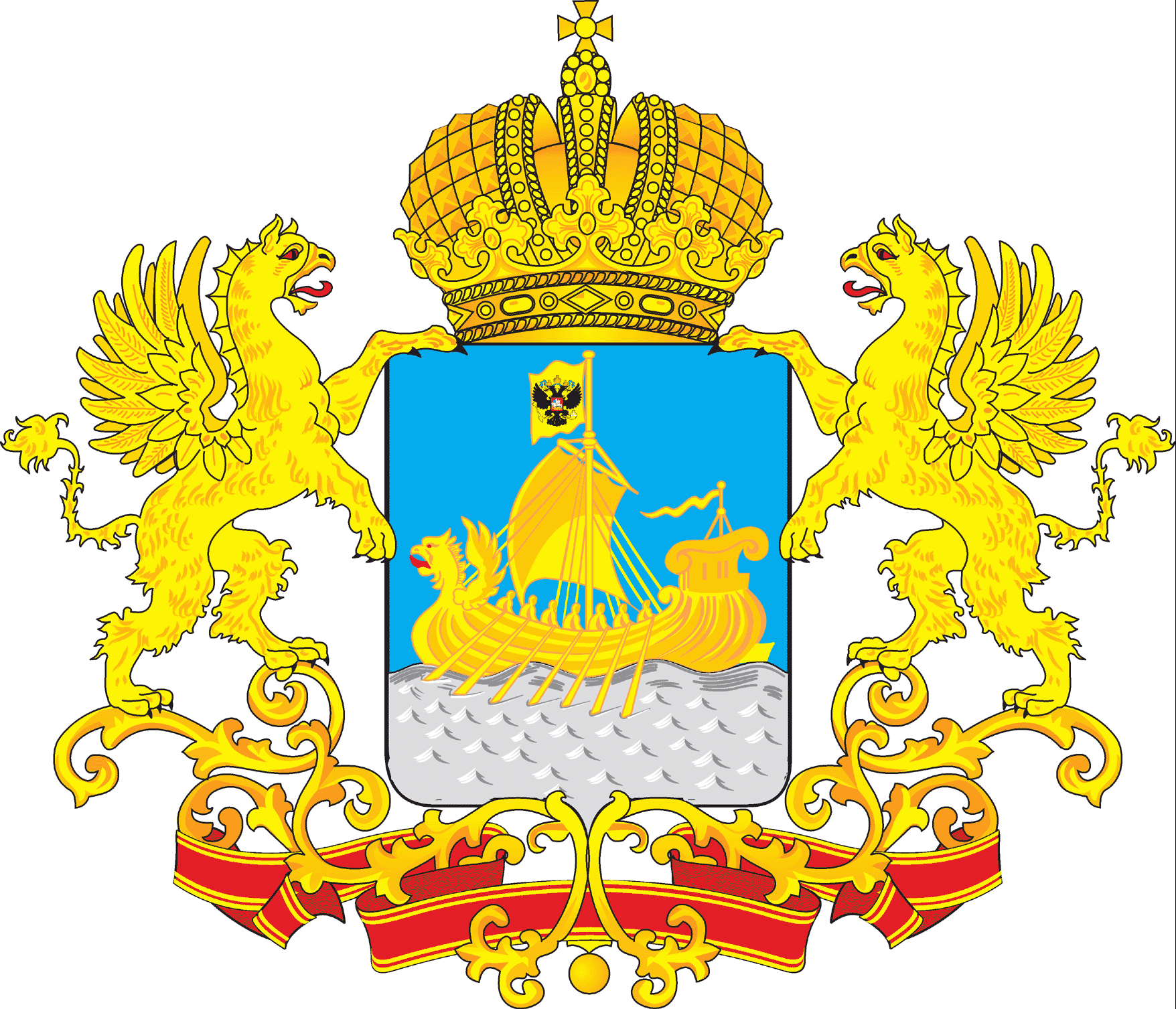 НОВЫЕ ПОДХОДЫ К ОРГАНИЗАЦИИ ПРОФЕССИОНАЛЬНОЙ ОРИЕНТАЦИИ ШКОЛЬНИКОВ
ОТРАСЛЕВОЙ  ПОДХОД  
К  ПРОФЕССИОНАЛЬНОЙ ОРИЕНТАЦИИ
АПК И ЛЕСНОЕ ХОЗЯЙСТВО
ИНЖЕНЕРНО -ТЕХНИЧЕСКОЕ НАПРАВЛЕНИЕ
СОЦИАЛЬНОЕ НАПРАВЛЕНИЕ
ПРОВЕДЕНИЕ ДНЕЙ ПРОФЕССИОНАЛЬНОГО
 ОБРАЗОВАНИЯ
РАЗВИТИЕ ПРОФЕССИОНАЛЬНОЙ ОРИЕНТАЦИИ
 В СИСТЕМЕ ДОПОЛНИТЕЛЬНОГО ОБРАЗОВАНИЯ
РАБОТА  ПРОФЕССИОНАЛЬНОГО
 WEB-РЕСУРСА «МОЯ ПРОФЕСИОНАЛЬНАЯ  КАРЬЕРА»
ДОПРОФЕССИОНАЛЬНАЯ И ПРОФЕССИОНАЛЬНАЯ ПОДГОТОВКА ШКОЛЬНИКОВ НА БАЗЕ  СПО И ПРЕДПРИЯТИЯХ  РЕГИОНА
РЕАЛИЗАЦИЯ КОНЦЕПЦИИ ДОПОЛНИТЕЛЬНОГО ОБРАЗОВАНИЯ
РАБОТА УЧЕБНО – ПРОИЗВОДСТВЕННЫХ БРИГАД, ТЕПЛИЧНЫХ ХОЗЯЙСТВ
РЕАЛИЗАЦИЯ КОНЦЕПЦИИ ПЕДАГОГИЧЕСКОГО ОБРАЗОВАНИЯ
ПРОВЕДЕНИЕ РЕГИОНАЛЬНОГО ЧЕМПИОНАТА ПРОФЕССИОНАЛЬНОГО
 МАСТЕРСТВА  ПО СТАНДАРТАМ   WORLDSKILLS
РАБОТА ЛАГЕРЕЙ ТРУДА И ОТДЫХА
ОРГАНИЗАЦИЯ ПЕДАГОГИЧЕСКИХ КЛАССОВ
РАЗВИТИЕ ТЕХНИЧЕСКОГО ПРОФИЛЯ (РОБОТОТЕХНИКА,
МОДЕЛИРОВАНИЕ, 
ТЕХНИЧЕСКИЙ  ДИЗАЙН)
РАЗВИТИЕ СИСТЕМЫ ШКОЛЬНЫХ ЛЕСНИЧЕСТВ
ОРГАНИЗАЦИЯ МЕДИЦИНСКИХ КЛАССОВ
ЦЕЛЕВЫЕ ПРОГРАММЫ В  СРЕДСТВАХ МАССОВОЙ ИНФОРМАЦИИ, НАПРАВЛЕННЫЕ НА  ПОВЫШЕНИЕ ПРЕСТИЖА ВОСТРЕБОВАННЫХ НА РЕГИОНАЛЬНОМ  РЫНКЕ ТРУДА ПРОФЕССИИЙ И СПЕЦИАЛЬНОСТЕЙ
ДОПРОФЕССИОНАЛЬНАЯ И ПРОФЕССИОНАЛЬНАЯ ПОДГОТОВКА ШКОЛЬНИКОВ
ДОПРОФЕССИОНАЛЬНАЯ И ПРОФЕССИОНАЛЬНАЯ ПОДГОТОВКА ШКОЛЬНИКОВ ПО ТЕХНИЧЕСКОМУ ПРОФИЛЮ НА  БАЗЕ  СПО И ПРЕДПРИЯТИЯХ  РЕГИОНА
РЕАЛИЗАЦИЯ ПРОГРАММ ДОПРОФЕССИОНАЛЬНОЙ И ПРОФОРИЕНТАЦИОННОЙ НАПРАВЛЕННОСТИ 
В ШКОЛАХ
РАБОТА ДИСТАНЦИОННОЙ ШКОЛЫ  «ЮНЫЕ ХОЗЯЕВА КОСТРОМСКОЙ ЗЕМЛИ»
РАЗВИТИЕ СИСТЕМЫ КОНКУРСОВ   ПО СОЦИАЛЬНО – ГУМАНИТАРНОМУ НАПРАВЛЕНИЮ
РАЗВИТИЕ СИСТЕМЫ КОНКУРСОВ ПО ПРОФЕССИЯМ  ИНЖЕНЕРНО – ТЕХНИЧЕСКОГО ПРОФИЛЯ
РАЗВИТИЕ СИСТЕМЫ КОНКУРСОВ ПО ПРОФЕССИЯМ АПК И ЛЕСНОГО ХОЗЯЙСТВА